Media That’s Changed Our Lives
Twitter, TripAdvisor and Snapchat
TripAdvisor- What Is It?
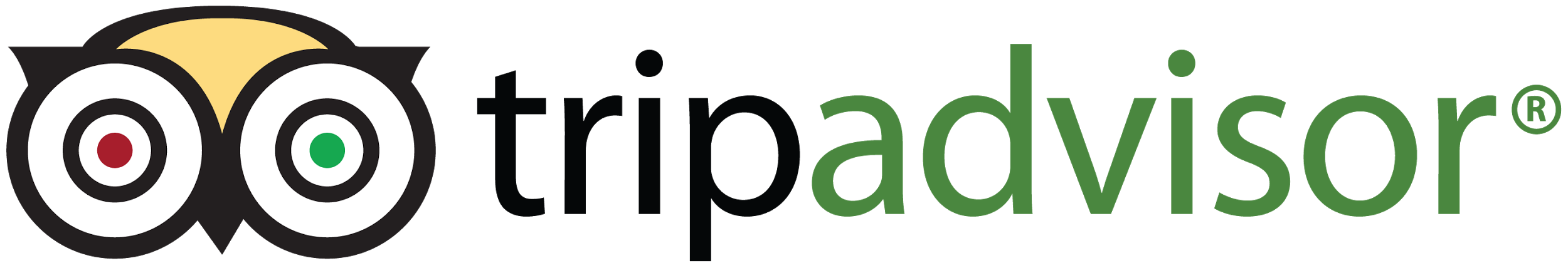 User generated- content
Hotels, restaurants and attractions
25 website sources covering 26 countries
Free
60 million members
170 million reviews
[Speaker Notes: TripAdvisor is one of the early adopters of user-generated content. It is an American travel website which collects the reviews of people related to travel content- hotels, restaurants and other activities you may be looking for from their 25 travel websites which cover destinations in over 26 countries.
This site is free to use and it uses a combination of written word and pictures to give people a well-rounded view of where they may be looking to stay.
It is one of the most popular websites for reviews with 60 million members and 170 million reviews.]
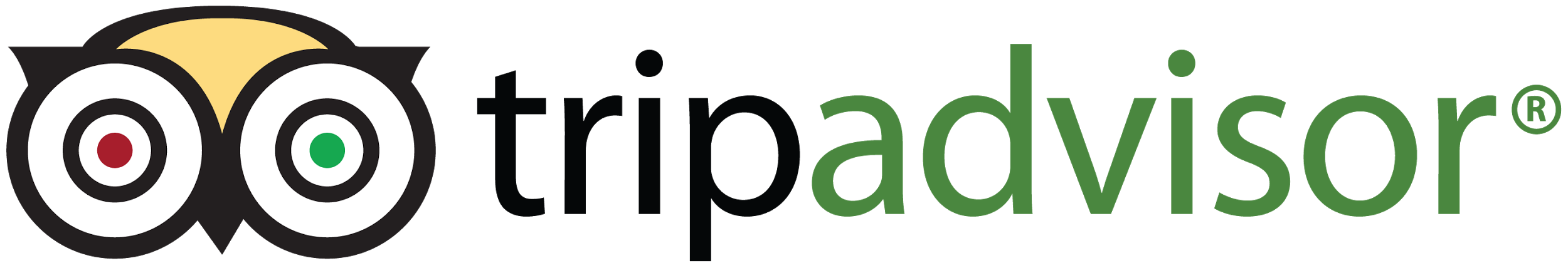 TripAdvisor- A History . . .
TripAdvisor was founded in February 2000 by Stephen Kaufer, Langley Steinert and several others
“We started as a site where we were focused more on those official words from guidebooks or newspapers or magazines… pretty soon the number of average consumer reviews far surpassed the number of ‘professional reviews.’ That is when the site really turned into this collection of what the normal traveller was saying wherever they were going.”
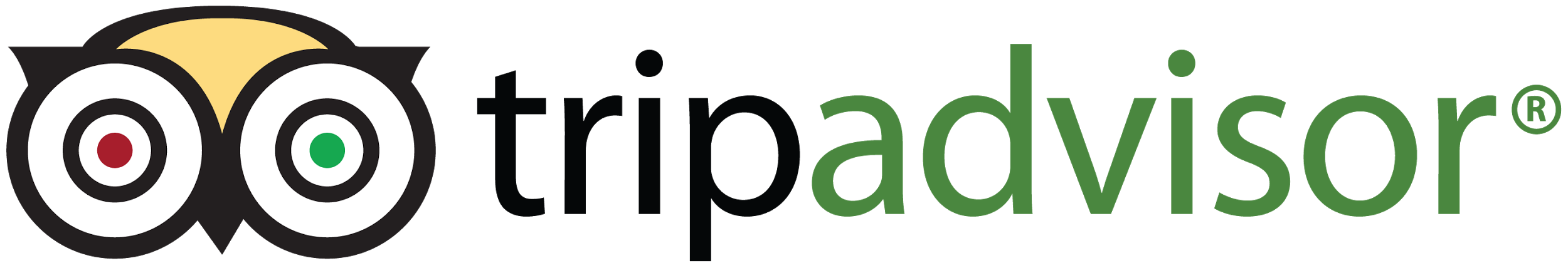 TripAdvisor- A History . . .
In 2004 IAC/InterActiveCorp purchased the company 
In August 2005 Expedia, the sites spin off, was launched
In 2009 they launced the official site in China, www.daodao.com and it now indexes 20,000 hotels and restaurant reviews
In April 2012 the company launched a connection to Facebook which allowed users to select reviews from people in their social graph
In April 2014 a review found TripAdvisor to be the most trusted travel site
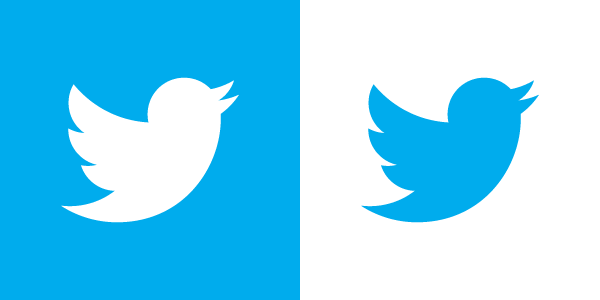 Twitter- What Is It?
It is an online social media network site which allows users to post and read updates that are 140 characters long. These are known as tweets.
The site can be accessed through its website or mobile app.
Users can post text, photos, gifs, videos and vines on the site for ‘followers’ to Retweet or Favourite. 
Twitter also allows users to direct message other twitter users. 
The top three most followed users on twitter are:
Katy Perry (61.5 Million)
Justin Bieber (57.7 Million)
Barack Obama (51.9 Million)
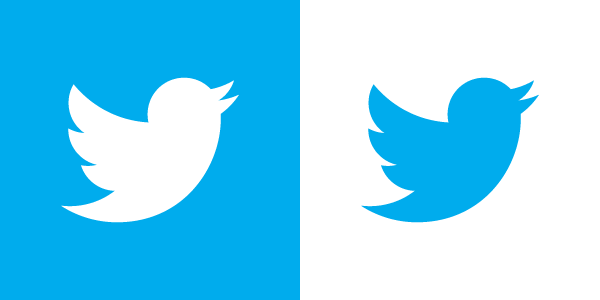 Twitter- A History . . .
It was created in March 2006 by Jack Dorsey, Evan Williams, Biz Stone and Noah Glass. 
The site launched in July of the following year
Twitter first gained popularity in 2007 during the South by Southwest Interactive (SXSWi) conference. During this event usage on Twitter increased from 20,000 tweets to 60,000 per day. 
The first unassisted off-Earth Twitter message was posted on 22nd January 2010 by astronaut T. J. Creamer.
By February 2010, users on Twitter were sending 50 million tweets per day. 
Currently, there are 288 million monthly active users on the site with 80% of these being active on the mobile app with them sending more than 500 million tweets per day
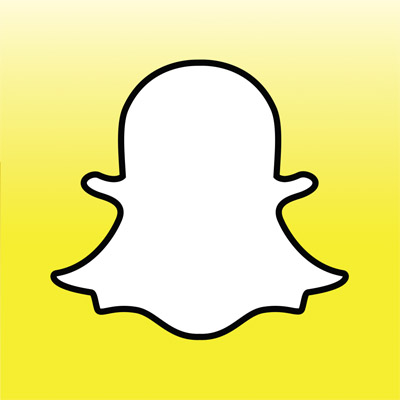 Snapchat- What Is It?
Snapchat is a photo messaging application
On this application, users can send photographs to other users in which they can edit and add text to. However, once the photograph has been viewed it cannot be seen again.
Users can set the photographs to be viewed for up to 10 seconds. 
A popular feature on snapchat is snapchat stories. Users can place several photographs they have taken into one long ‘snap’ for all their friends on the app to view. As of June 2014 more than 1 billion snapchat stories are viewed per day.
Users can also view snapchat stories from events that are happening around the world. Some of the most recent included New Years and several fashion shows
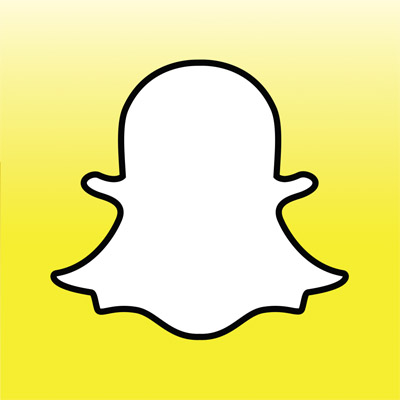 Snapchat- A History . . .
Founded by: Evan Spiegel, Reggie Brown and Bobby Murphy (the programmer)
The original app was called ‘Pictaboo’
Pictaboo launched in July 2011 with 127 users
After a disagreement over profit, Brown was kicked from the company and Spiegel and Murphy renamed the app Snapchat
By April 2012 it had 100,000 users
Due to financial problems Lightspeed Venture Partners invested $485,000
In December 2012 it was launched on Android and introduced video sendings
By February 2013 there were 60 million snaps a day
In October 2013 Snapchat stories were introduced
In December 2013 filters were introduced + it had 4.6 million users
January 2015 Snapchat discover was released